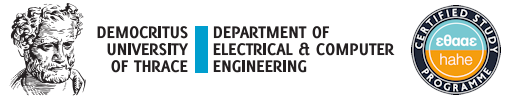 Register DispersionReducing the Footprint of the Vector Register File in Vector Engines of Low-Cost RISC-V CPUs
This work was funded by Codasip  a provider of customizable RISC-V IP and Codasip Studio design toolset
Why Low-Cost, Parallel-Capable CPUs Are Essential for the Edge
Low-cost CPUs still need support for data-parallel execution
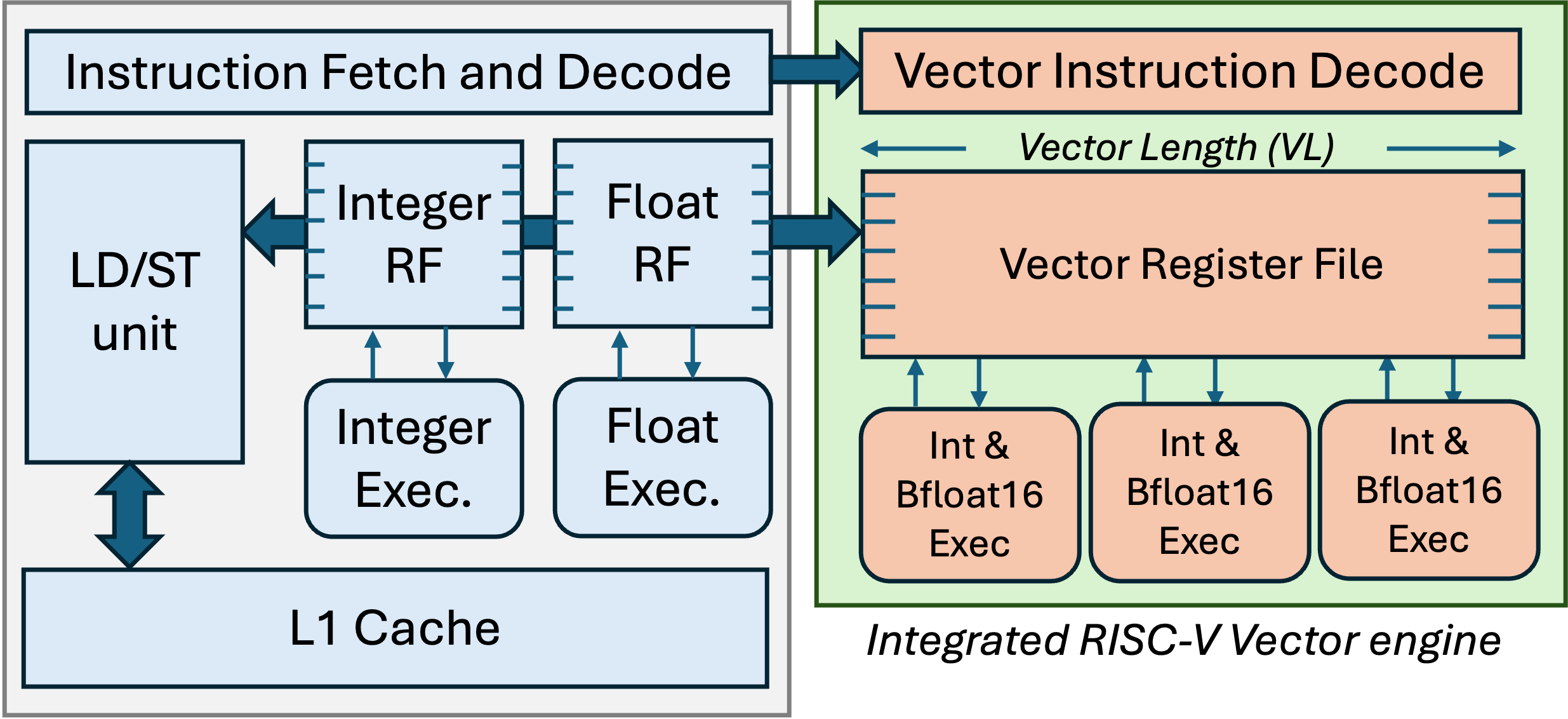 Hardware area breakdown
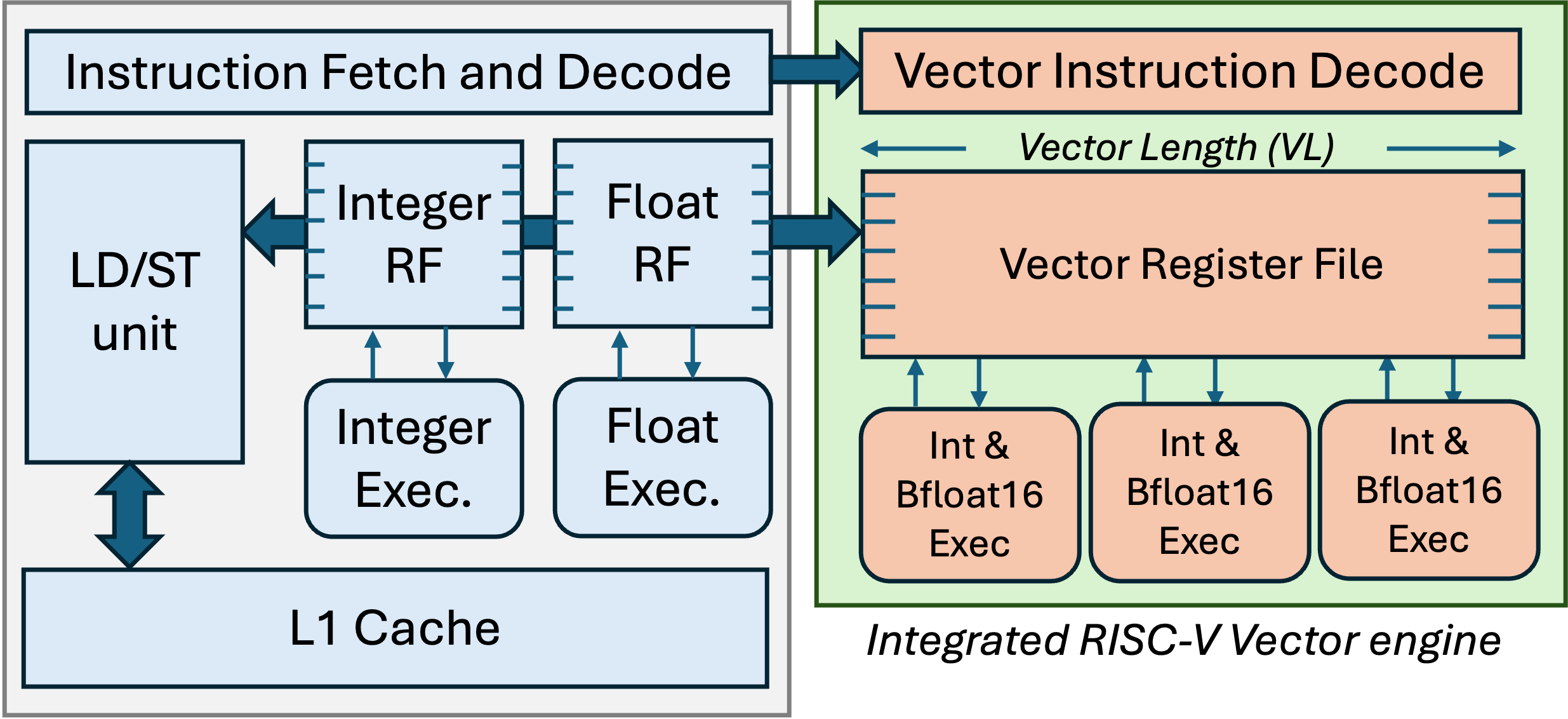 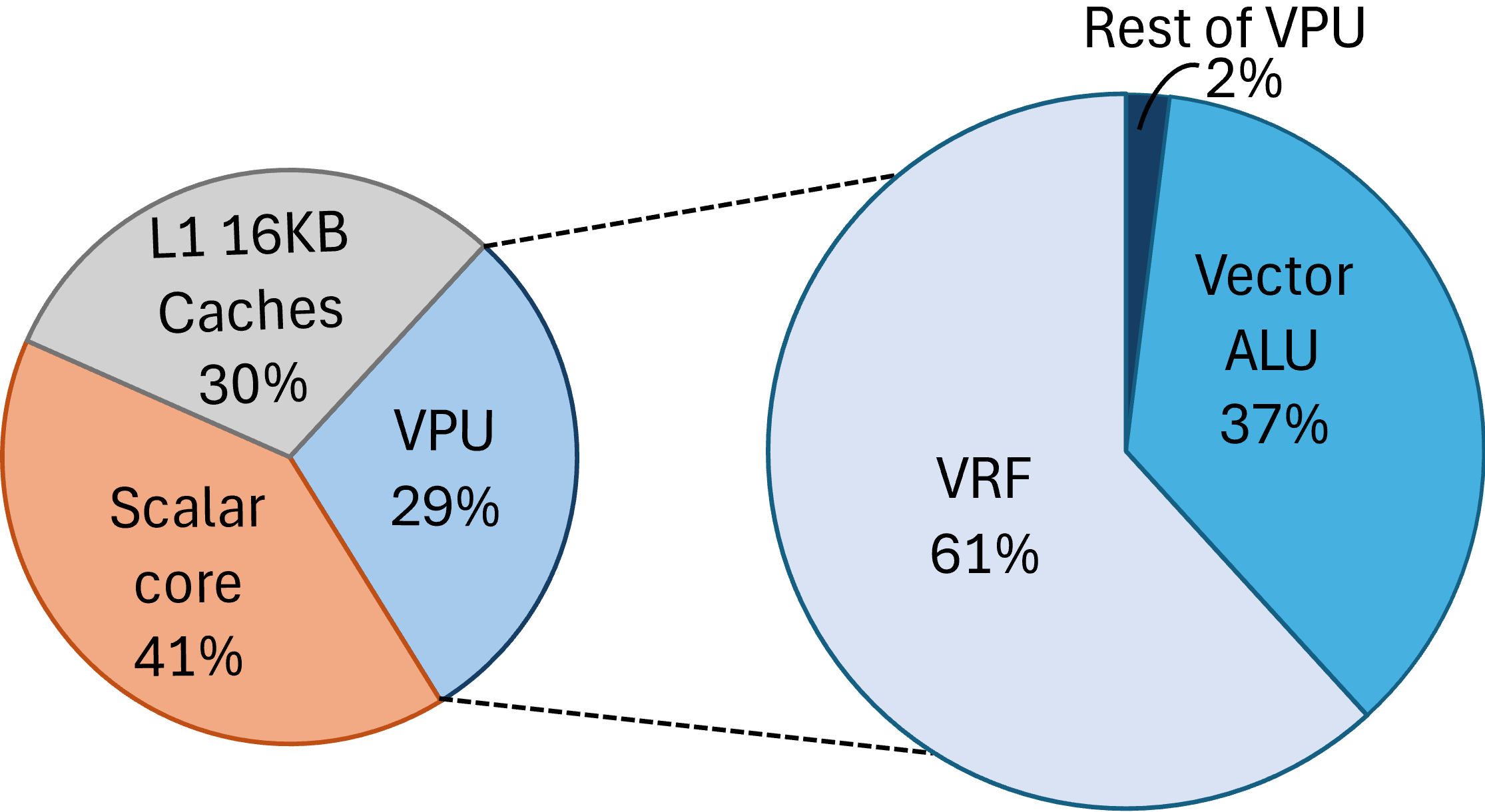 Hardware area of the main components of a 32bit RISC-V CPU with a Vector Length of 256bits
Reduced vector length hurts data-level parallelism
Reducing maximum vector length can reduce the cost of the vector register file
This design choice comes with a significant performance penalty
Full-size VRF
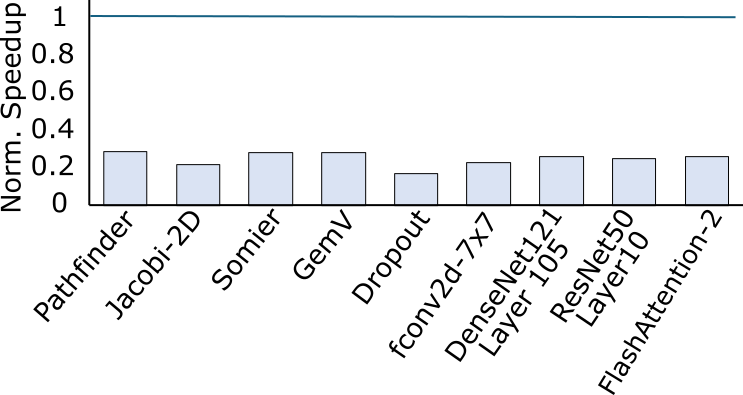 How many vector registers are used by vector kernels?
Machine learning and DSP vector workloads typically access only a small subset of vector registers at any given time
Not a provable property but an empirical observation

Cray computers had 8 vector registers
ARM M-profile Vector Extensions (MVE) use 8 vector registers
Reduce VRF using Register dispersion
Vector Length
Vector Length
Memory 
Hierarchy
Vector 
Register File
N vector
registers
Compact Vector 
Register File
32 vector
registers
A full-sized Vector Register File, as defined by the ISA, is often unnecessary for maintaining peak performance.
Design a vector processor with less physical vector registers
A compact VRF acts like a cache and holds only the most recently used vector registers 
The remaining architectural registers are dispersed across the memory hierarchy (cache and main memory) and fetched on demand.
Microarchitecture of Compact VRF
ICACHE
ID/EX
IF/ID
v2
vadd
DataMemory
cVRF’sControl Unit
vadd.vv v5,v1,v2
Load v2
vadd
Load v1
Load v2
Load v1
v1
vsub.vv v1,v3,v5
v5
cVRF
ptr
v2
vmul.vv v3,v4,v3
v2
ptr
Not Found
5
2
1
v1
v1
ptr
ptr
vadd
2
v5
ptr
ptr
1
ptr
5
ptr
PC
v0
Tag Array
v1 placed to cVRF
v2 placed to cVRF
3 vector instructions
Destinationis absent
Check if v1 is present
Check if v2 is present
Microarchitecture of Compact VRF
ICACHE
ID/EX
IF/ID
v5
vsub
DataMemory
cVRF’sControl Unit
Load v3
vadd.vv v5,v1,v2
vsub
Load v3
v3
vsub.vv v1,v3,v5
v1
cVRF
ptr
vmul.vv v3,v4,v3
v2
Found
Not Found
5
3
1
vsub
v1
ptr
2
v5
ptr
v3
1
v3
5
ptr
PC
3
v0
Tag Array
Check if v3 is present
v5 is located in the cVRF
v1 is located in the cVRF
Microarchitecture of Compact VRF
ICACHE
ID/EX
IF/ID
v3
vmul
DataMemory
cVRF’sControl Unit
Load v4
Load v4
Store v2
vmul
Store v2
vadd.vv v5,v1,v2
v4
vsub.vv v1,v3,v5
v3
cVRF
ptr
vmul.vv v3,v4,v3
v2
v4
v4
v2
ptr
Found
Not Found
4
3
3
v1
ptr
4
2
v5
ptr
vmul
1
v3
5
PC
3
v0
Tag Array
Store v2 back to memory
v2 needs to be replaced
[Speaker Notes: tics of the vector applications]
Experimental setup
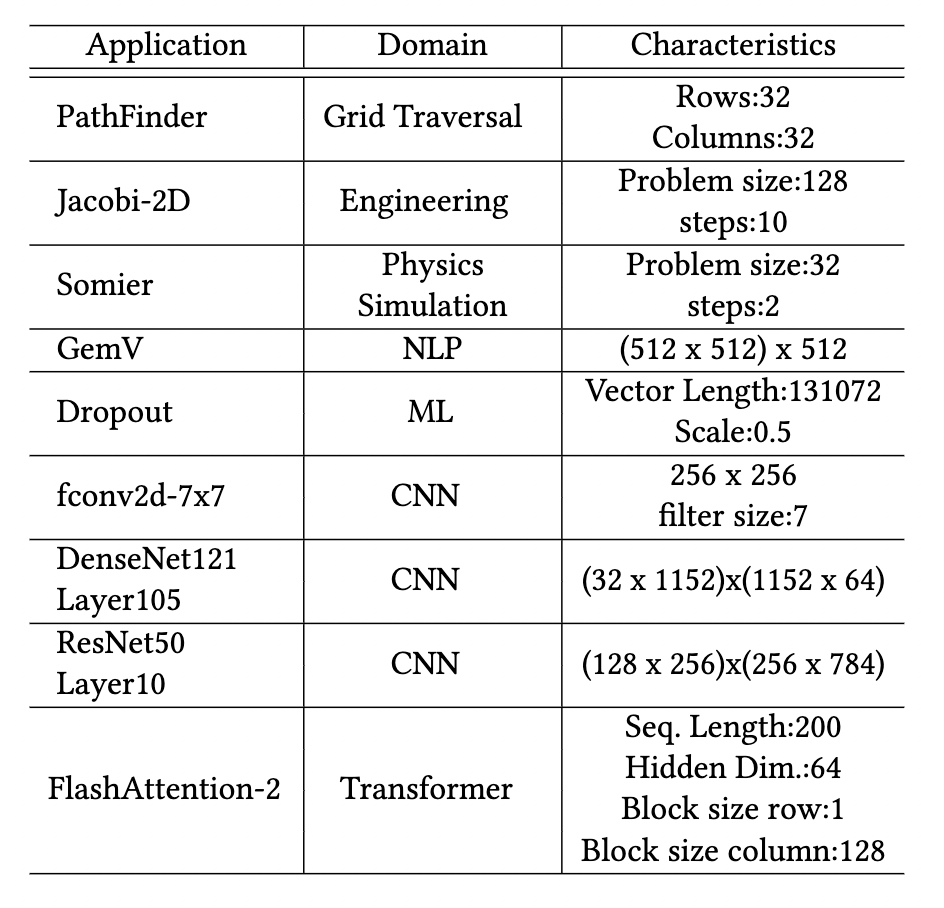 L31 3-stage RISC-V processor is augmented with a vector processing unit implementing the proposed register dispersion mechanism
CPU was fully implemented in CodAL architecture description language
Cycle-accurate simulations and Verilog RTL generation done in Codasip Studio
Vectorized Kernels taken as is from various benchmark repositories
Reducing the number of vector registers does not hurt performance
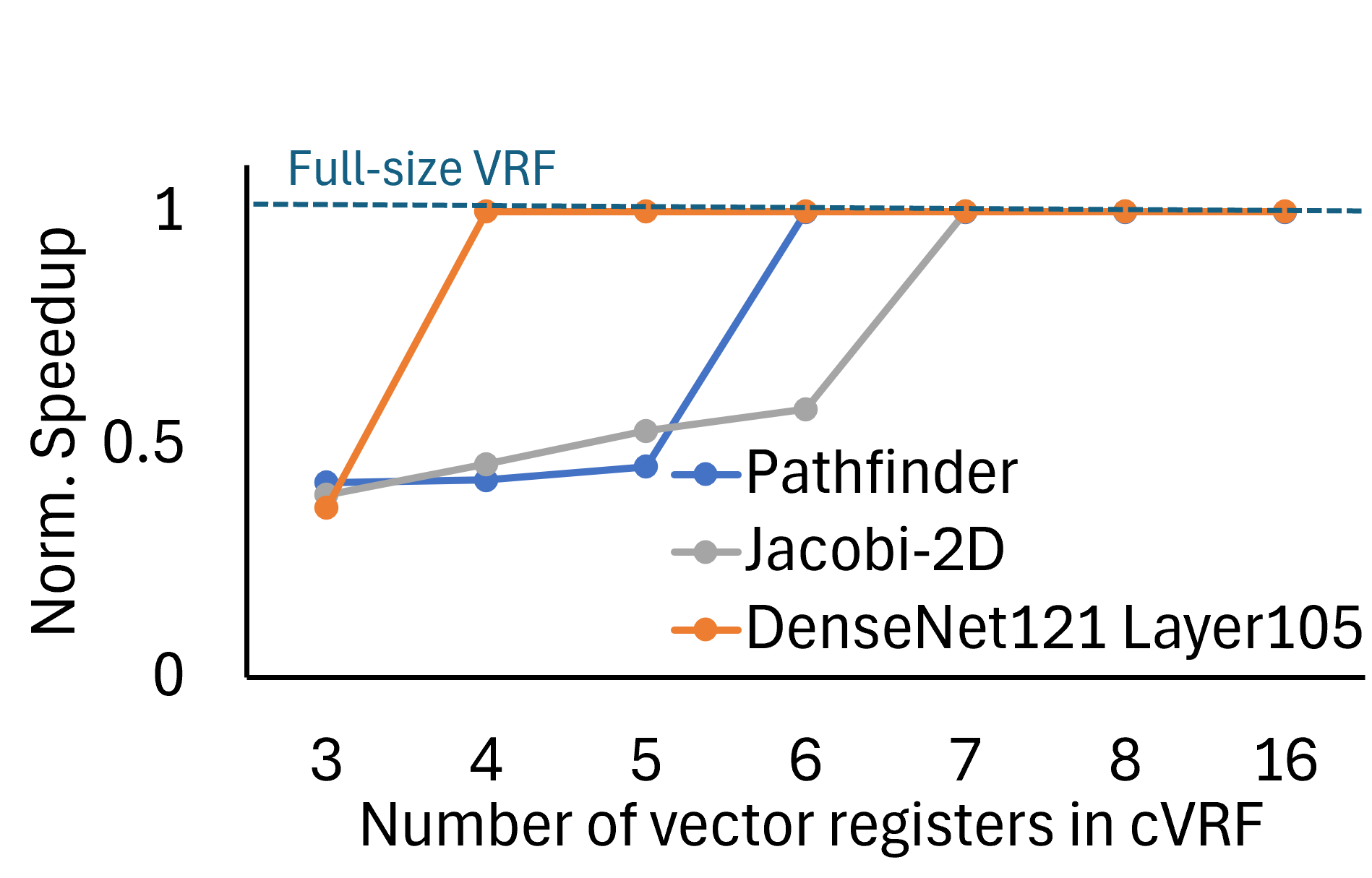 Hit ratio in Compact VRF
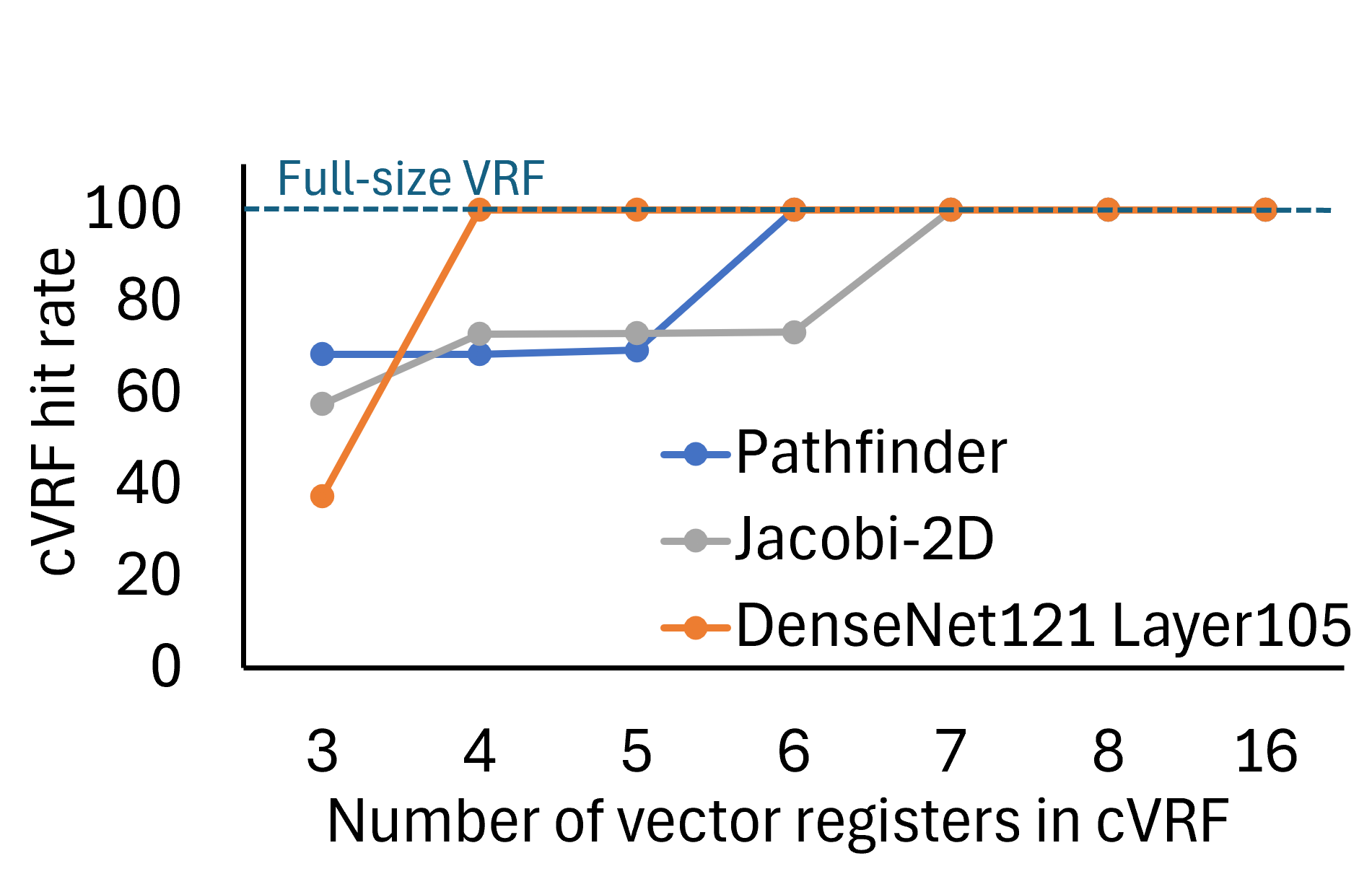 Speedup
8 vector registers seem enough for most applications
Hardware cost
Compact VRF
8 regs+Caching Logic
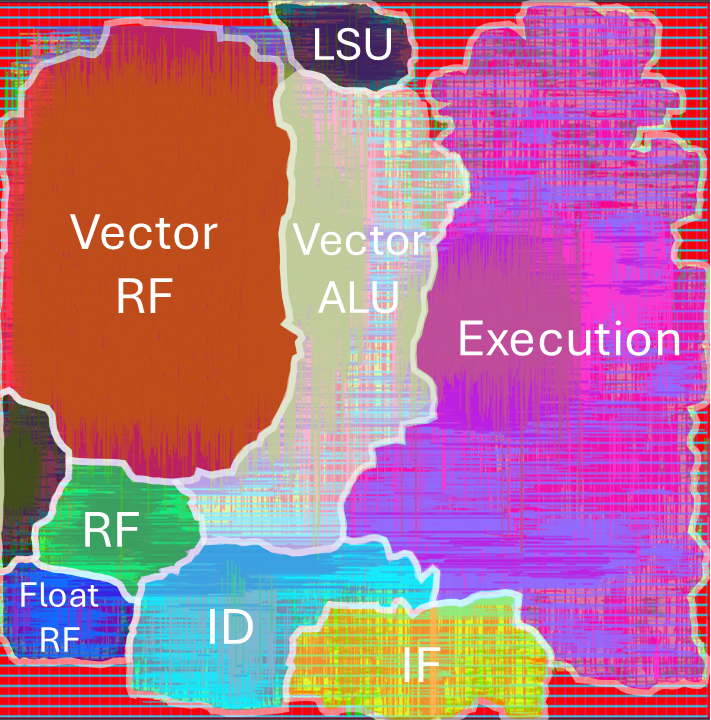 Full VRF
32 regs
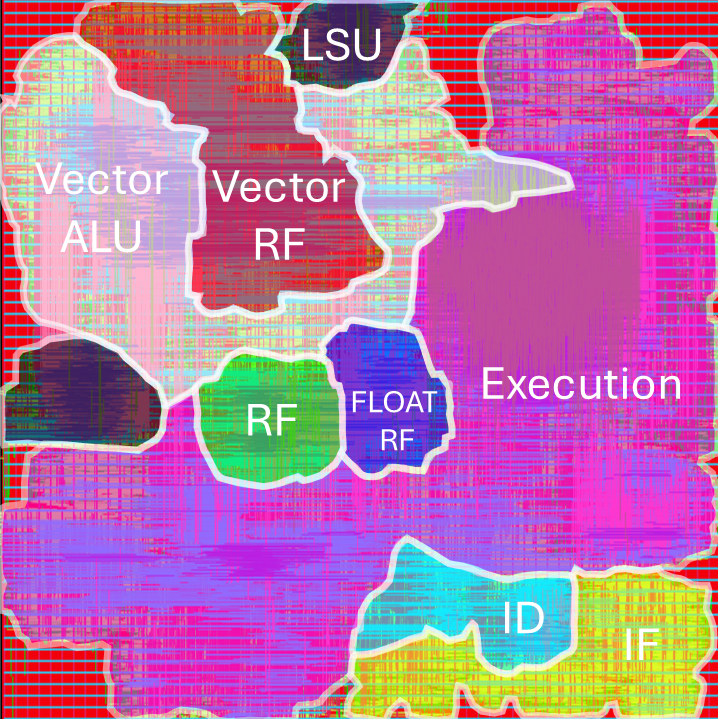 53% of vector engine area and 23% of total CPU area is saved
Routing congestion inside/near vector register file also improved
Power savings per application
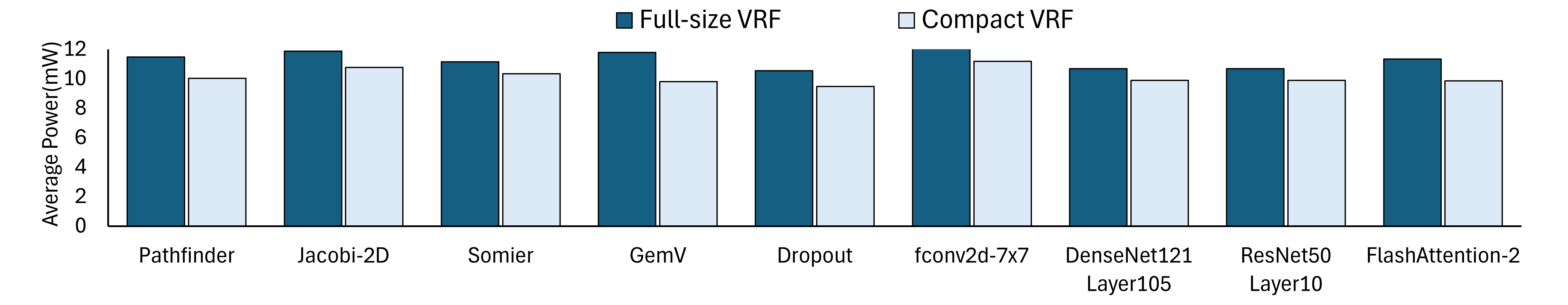 Average power savings across benchmarks exceed 10%
Fetching required vector registers from memory hierarchy adds a small power overhead that is below 1%
[Speaker Notes: Last, we evaluate the power benefits of the proposed approach when executing the examined vector applications. 
 
In all cases…..the compact vector register file offers power savings around 10 percent on average
 
To get these numbers we performed power estimation including post-layout parasitics while switching activity was recorded during application execution
 
In all cases….the extra power spent for the misses in the compact register file is negligible…. since in all applications we observed a very high hit ratio]
Conclusion: Smaller Vector Engine - Same ISA